Fig. 11. Temperature–pressure projection showing the composition of liquids in terms of their Ca-number for melting of ...
J Petrology, Volume 52, Issue 11, November 2011, Pages 2265–2291, https://doi.org/10.1093/petrology/egr048
The content of this slide may be subject to copyright: please see the slide notes for details.
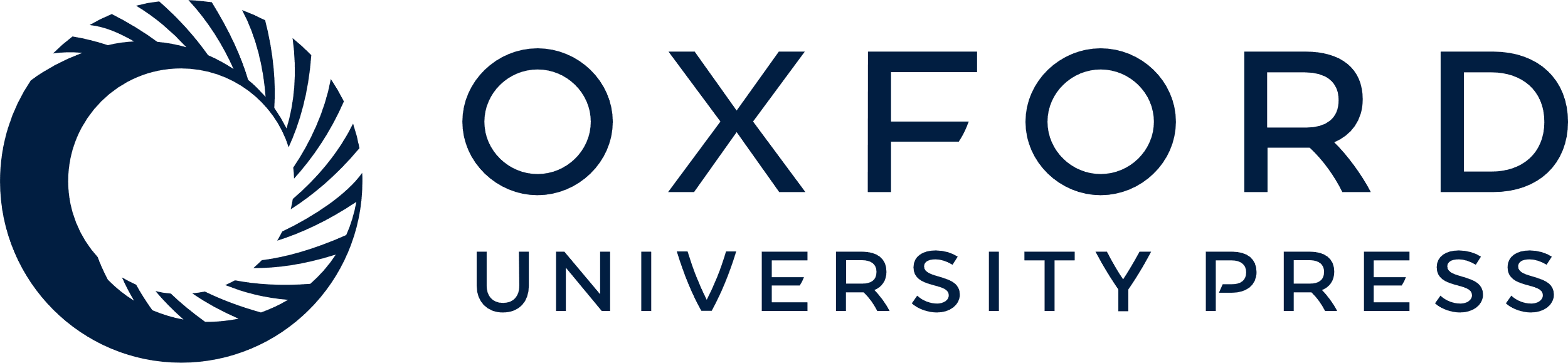 [Speaker Notes: Fig. 11. Temperature–pressure projection showing the composition of liquids in terms of their Ca-number for melting of simplified carbonated peridotite in the system CMAS–CO2 as determined in this study. Numbers next to grey circles represent the Ca-number of a particular liquid. A downward-pointing arrow (16 GPa) denotes the liquid composition from a run at 1575°C. Addition of alumina to CMS–CO2 does not cause radical changes in the liquid compositions in the two studied systems, CMS–CO2 (shown earlier) and CMAS–CO2.


Unless provided in the caption above, the following copyright applies to the content of this slide: © The Author 2011. Published by Oxford University Press. All rights reserved. For Permissions, please e-mail: journals.permissions@oup.com]